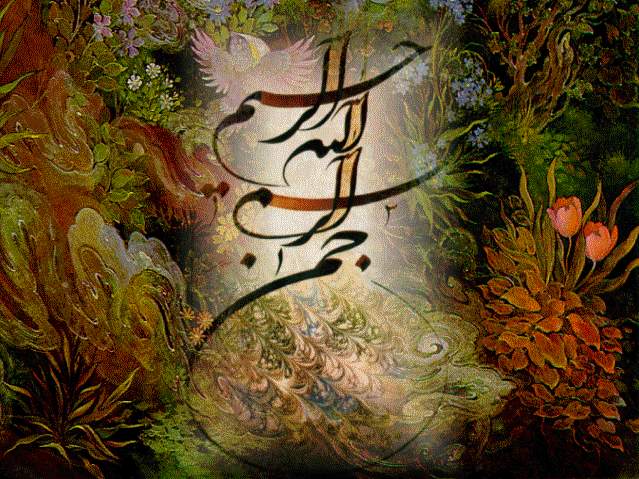 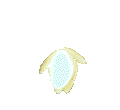 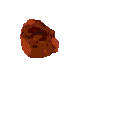 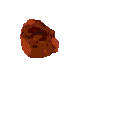 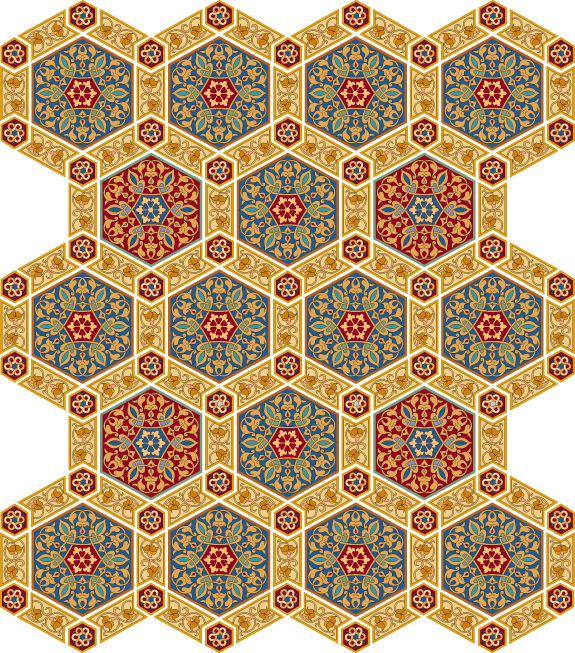 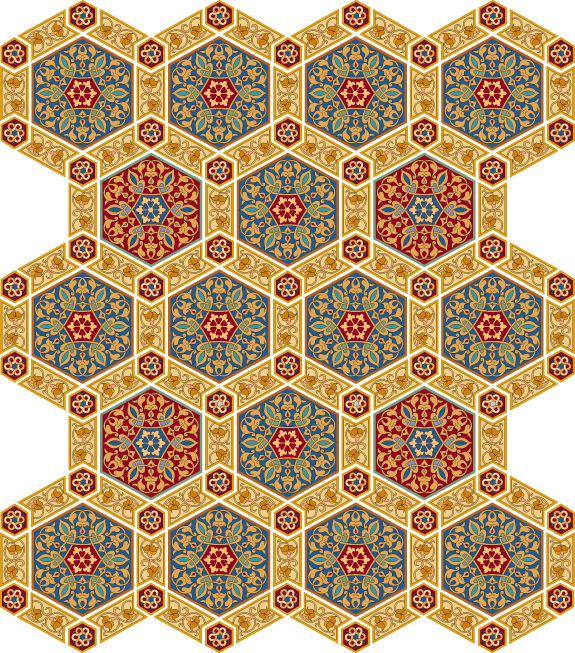 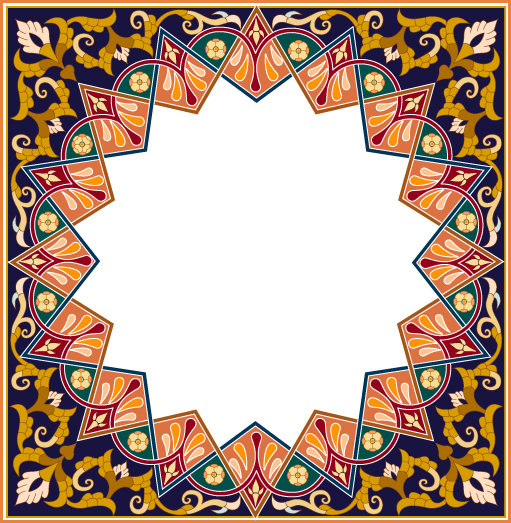 تدوین چارچوب نظري براي حسابداري  بخش عمومي

 استاد: جناب آقای دکترعطاالله محمدی
17 بهمن ماه 1392
 ارائه دهندگان 
فریده  مسعودی
شاهو حیدری
بررسی پژوهش های انجام شده در زمینه ی تدوین چارچوب نظری برای بخش عمومی
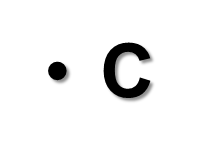 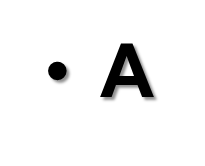 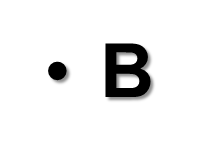 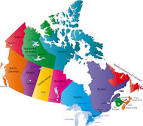 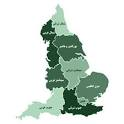 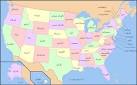 آمریکا
انگلستان
کانادا
F
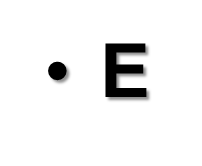 D
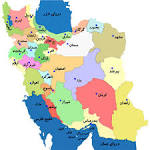 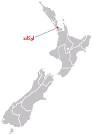 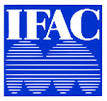 نیوزیلند
کنفدراسیون بین المللی حسابداری
ایران
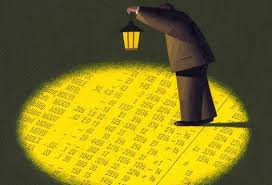 تدوین چارچوب نظری برای بخش عمومی ایران
پیش نویس مفاهیم نظری گزارشگری مای بخش عمومی ایران در یک نگاه
پیش نویس
مفاهیم نظری گزارشگری مالی بخش عمومی
 
بیانیه مفاهیم نظری : اهداف گزارشگری مالی
کمیته تدوین استانداردهای حسابداری دولتی با مشارکت دیوان محاسبات، معاونت برنامه‌ریزی و نظارت راهبردی ریاست جمهوری، معاونت هزینه وزارت امور اقتصادی و دارایی و سازمان حسابرسی در مرداد ماه ۱۳۸۸ تشکیل شد. هدف این کمیته، تدوین استانداردهای حسابداری بخش عمومی برای ایجاد تحول اساسی در نظام گزارشگری مالی بخش عمومی به ویژه دولت می‌باشد.
این کمیته برای تدوین استانداردهای هماهنگ و با کیفیت بالا براساس یک مبنای نظری مناسب، تدوین مفاهیم نظری گزارشگری مالی بخش عمومی را به عنوان اولویت نخست انتخاب کرد. پیش‌نویس بخش اول مفاهیم نظری با عنوان اهداف گزارشگری مالی براساس بررسی تطبیقی آخرین بیانیه‌های منتشر شده توسط مراجع حرفه‌ای معتبر و بررسی قوانین و مقررات و سایر شرایط داخلی تدوین شده است.
 
کمیته تدوین استانداردهای حسابداری دولتی
فهرست مندرجات پیش نویس مفاهیم نظری گزارشگری مای بخش عمومی ایران
ارزیابی اجمالی زمینه تحول در گزارشگری مالی بخش عمومی ایران
تحقیقات انجام شده توسط چــان، روان و لادر  Chan, Rowan and Luder, 1996 تحت عنوان «مدل‌سازی نواوریهای حسابداری دولتی» ارائه شده، زمینه لازم را برای ارزیابی و هدایت تحقیقات آینده در مورد حسابداری و گزارشگری مالی نهادهای بزرگ بخش عمومی، فراهم ساخته است. مدل اصلی و اصلاحی اقتضایی موردنظر، بر پایه مطالعات تطبیقی پس‌رویدادی و در مورد تحولات و نواوریهای صورت گرفته در کشورهای تحت بررسی طراحی شده و از این طریق محرکها و متغیرهای موثر در تحول حسابداری بخش عمومی را مورد شناسایی قرار داده است. لیکن مرور اجمالی این متغیرها همراه با طرح پرسشهایی در مورد وضعیت موجود آنها، زمینه‌ای را جهت قضاوت خوانندگان درباره فراهم بودن بستر لازم برای تحول در حسابداری بخش عمومی ایران فراهم می‌کند.
1- همان‌طور که ملاحظه می‌شود، یکی از اساسی‌ترین عوامل ایجاد تحول در نظام حسابداری و گزارشگری مالی نهادهای بخش عمومی، وجود محرکهایی نظیر بحران مالی و اقتصادی و رسواییهای مالی است. علاوه بر این، چیره شدن نظریه و دکترین خاص افراد یا گروههایی در حوزه حسابداری بخش عمومی که مورد پذیرش صاحبنظران نیز باشد و همچنین احساس نیاز به تحول در حسابداری و گزارشگری مالی این بخش، از جمله این عوامل محسوب می‌شوند. بر‌استی آیا چنین محرکهایی در ایران زمینه بروز و ظهور داشته‌اند؟ پاسخ منفی است، زیرا به‌دلیل برخورداری از نعمت منابع مالی حاصل از فروش نفت و گاز و سایر منابع اگر هم بحران مالی و اقتصادی وجود داشته، شوک لازم را پدید نیاورده است. به‌رغم طرح مفاسد اقتصادی به‌وسیله مقامات اجرایی، قضایی و گروهها و نهادهای مدنی، هرگز رسوایی‌های مالی، اگر هم وجود داشته است، به صورت عمومی افشا نشده تا تاثیر خود را بر اصلاح ساختار نظام حسابداری و کنترلی نمایان کند. طرح دکترین یا نظریه خاص توسط افراد و گروههای معین نیز به دلیل ضعف دانش نظری حسابداری و گزارشگری مالی بخش عمومی، هرگز زمینه بروز نیافته است و شواهد و قرائن کافی در مورد احساس نیاز به انجام اصلاحات لازم و سامان دادن به نظام حسابداری بخش عمومی نیز مشهود نیست.
2- سیر تحولات حسابداری بر طبق تحقیقات انجام شده به‌وسیله نهادهای بین‌المللی، گویای آن است که فراهم شدن زیرساختهای مورد نیاز شامل وجود قوانین و مقررات الزام‌آور برای ایجاد تحول، ساختار اداری مناسب و شیوه ارائه خدمات و فرهنگ‌سازی، در ایجاد تحولات اساسی در نظام حسابداری و گزارشگری مالی بخش عمومی تاثیر درخور ملاحظه‌ای داشته است در ایران این زیرساختها برای ایجاد تحول فراهم نشده است و فراهم شدن آن، نیازمند زمان کافی و برنامه‌ریزی مناسب است.
3- همان‌طور که در مدل تحول مشاهده می‌شود، در اغلب کشورهای مورد مطالعه، محرکها اثر مستقیمی برروی پیش‌برندگان سیاسی تحول داشته‌اند تا آنها با استفاده از مقررات قانونی خود، در پیشبرد تحول نقشی درخور ایفا و بر مفهوم و تعریف عملیاتی از تحول و تدوین راهبرد اجرایی آن به صورت غیرمستقیم تاثیرگذار باشند. در ایران اگرچه نقش مقامات اجرایی و قانونگذار در ایجاد تحول در نظام بودجه‌بندی و حرکت به سمت بودجه‌بندی عملیاتی به طرق مقتضی مشهود است، لیکن ایفای چنین نقشی در مورد تحول در نظام حسابداری و گزارشگری مالی مشاهده نشده است. نگاهی اجمالی به میزگردهای مقامات اجرایی، سخنرانیهای پیش از دستور نمایندگان مجلس شورای اسلامی و مصاحبه‌های وزیران امور اقتصادی و دارایی و روسای دیوان محاسبات کشور  از سالهای گذشته تا کنون، گویای این واقعیت است که نیاز به تحول در نظام حسابداری و گزارشگری مالی به عنوان ابزار اصلی ایفا و ارزیابی مسئولیت پاسخگویی جایگاهی نداشته و شواهدی دال بر طرح آن نیز نمی‌توان ارائه کرد.
4- نهادهای حرفه‌ای، موسسه‌های حسابرسی و مشاوره‌ای، دانشگاهیان و نهادهای تخصصی از یک سو و ذینفعان تحول نظیر شهروندان، نمایندگان قانونی مردم، مدیران و مقامات ارشد دولتی و تحلیلگران از دیگر سو، ضمن همکنشی سازنده با یکدیگر به طریق مقتضی، بر پیش‌برندگان سیاسی تحول و اصلاح زیرساختهای مورد نیاز اثر غیرمستقیم داشته‌اند. عملکرد این نهادها و ذینفعان در تاثیرگذاری بر فراهم شدن زمینه لازم برای ایجاد تحول در نظام حسابداری و گزارشگری مالی نهادهای بخش عمومی ایران به قدری ناچیز است که بحث در مورد جزئیات آن نیز موجب اطاله کلام خواهد شد.
5- تاثیر درخور ملاحظه محرکها در فراهم شدن زمینه لازم برای ایجاد تحول و ارتباط و همکنشی عوامل تاثیرگذار در فرایند تحول در کشورهایی که تحول در نظام حسابداری و گزارشگری مالی نهادهای بخش عمومی را تجربه کرده‌اند، موجب شد تا قبل از هرگونه اقدام، مفهوم و تعریف عملیاتی از تحول ارائه و راهبرد اجرایی آن تدوین شود. فقدان محرکها و عوامل موثر در ایجاد تحول در کشورهایی که قصد اجرای آن را دارند، موجب می‌شود تعریف روشنی از تحول ارائه نشود و به تبع آن تدوین راهبرد اجرایی آن نیز با مشکلات جدی روبه‌رو شود. نتیجه چنین اصلاحاتی از قبل مشخص است و احتمالاً با شکست روبه‌رو خواهد شد. به‌عنوان مثال، برخی فکر می‌کنند انتقال از مبنای نقدی یا نقدی تعدیل شده به مبنای تعهدی، تحولی بنیادی در نظام حسابداری و گزارشگری مالی نهادهای بخش عمومی ایجاد می‌کند. این در حالی است که بسیاری از صاحبنظران حسابداری بخش عمومی ضمن آنکه انجام چنین امری را برای ارتقای سطح مسئولیت پاسخگویی نظام حسابداری مفید می‌دانند، لیکن آن را از مصداقهای تحول به شمار نمی‌آورند. برخی دیگر معتقدند که بسیاری از کسانی که مرتب از مزایا و محاسن حسابداری تعهدی سخن می‌گویند، آشنایی چندانی با مفهوم واقعی حسابداری تعهدی ندارند و از چگونگی اجرای این مفهوم در حسابداری و گزارشگری بخش عمومی بی‌اطلاعند. به‌نظر می‌رسد، این قبیل موارد عمدتاً از فراهم نبودن زمینه لازم و نبود محرکها و عوامل موثر و تعیین‌کننده در حرکت به سمت اصلاحات بنیادی در نظام حسابداری، ناشی می‌شود.
حسابداری و گزارشگری مالی در بخش عمومی ایران
نهادهای بزرگ بخش عمومی ایران نظیر دولت و واحدهای تابع، شهرداریها و نهادهای انقلاب اسلامی، تحت تاثیر ویژگیهای محیطی و مقرراتی خاصی قرار دارند که به‌رغم وجوه تشابه درخور ملاحظه با نهادهای مشابه در سایر کشورها، وجوه تفاوت به نسبت زیادی نیز دارند. نظام سیاسی، ساختار قدرت، نحوه تامین منابع مالی فعالیتهای حاکمیتی این نهادها، نقش و مشارکت بیش از اندازه این قبیل نهادها در اقتصاد عمومی و اتکای بیش از حد دولت به منابع حاصل از فروش نفت، آنها را از بسیاری جنبه‌ها از نهادهای مشابه در کشورهای دیگر متمایز می‌کند. از این‌رو، انتخاب برخی رویکردهای پیشگفته برای تدوین چارچوب نظری و استانداردهای حسابداری و گزارشگری مالی نهادهای بخش عمومی ایران مناسب نیست
چه باید کرد؟
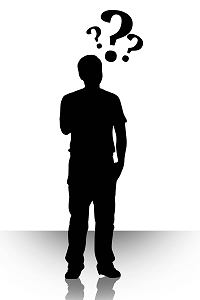 چه باید کرد؟
تدوین مبانی نظری گزارشگری مالی مناسب برای نهادهای بزرگ بخش عمومی ایران، مستلزم طی مراحل چهارگانه مستقل لیکن مرتبط با یکدیگر به شرح زیر خواهد بود: 
دکتر جعفر باباجانی    
 شماره 49 نشریه حسابرستابستان 1389
الف: انجام یک مطالعه تطبیقی نظری از طریق بررسی چارچوبهای نظری و استانداردهای مصوب مراجع رسمی تدوین استاندارد ملی و بین‌المللی با هدف شناسایی عوامل کلیدی تشکیل دهنده و تاثیرگذار از یک سو و مطالعه نظرات حامیان و مخالفان صاحبنظر در حسابداری و گزارشگری نهادهای بخش عمومی کشور تدوین‌کننده استاندارد از دیگر سو و مقایسه، جمع بندی و معرفی عوامل کلیدی که از پشتوانه نظری و منطقی کافی حاصل از مطالعه برخوردار است. از آنجا که هریک از عوامل کلیدی مورد شناسایی حوزه‌ای از حسابداری و گزارشگری مالی موضوع چارچوب نظری را تشکیل داده و نظام حسابداری نهادهای بخش عمومی را تحت تاثیر قرار می‌دهد، مطالعه تطبیقی مورد نظر به این حوزه‌ها به‌منظور دستیابی به مبانی نظری شفاف حاکم بر آن حوزه تسری می‌یابد. یافته‌های این مرحله، پشتوانه نظری محکمی همراه با دلایل نظری مربوط به انتخاب عوامل کلیدی مربوط و اجزای تشکیل‌دهنده آن برای مرجع تدوین استاندارد فراهم می‌کند تا به عنوان بخشی از مبانی نتیجه‌گیری مبتنی بر تضارب آرای نظری مورد استفاده قرار گیرد.
ب: انجام یک مطالعه تطبیقی از قوانین و مقررات حاکم بر فعالیتهای حاکمیتی نهادهای بزرگ بخش عمومی، به‌منظور ارزیابی و حصول اطمینان از میزان سازگاری ظرفیتهای قانونی بالقوه و بالفعل جهت پذیرش عوامل کلیدی استخراج‌شده از مطالعه تطبیقی نظری مرحله قبل که به نوبه خود می‌تواند زمینه لازم را برای ضمانت اجرایی مبانی نظری فراهم سازد. البته این بدان معنی نیست که این مطالعه صرفاً محدود به مقررات موجود شود، بلکه ظرفیت تغییرپذیری قوانین و مقررات نیز مورد نظر قرار خواهد گرفت. اگر چه، قوانین و مقررات حاکم بر فعالیتهای حاکمیتی نهادهای بزرگ بخش عمومی ایران از قوت و نارساییهایی برخوردار است، لیکن تصویب و اجرای این مقررات ریشه در ساختار سیاسی، فرهنگی، اقتصادی و اجتماعی جامعه دارد و می‌‌تواند برای تدوین مقررات حسابداری و گزارشگری مالی تا حدودی راهگشا باشد. بنابراین، یافته‌‌های حاصل از این مطالعه که بر ارزیابی میزان سازگاری قوانین و مقررات موضوعه با مبانی نظری حاصل از مطالعه تطبیقی نظری و ارتقای ظرفیتهای قانونی از طریق مصوبه‌های جدید تاکید دارد، در شناسایی و معرفی عوامل کلیدی موثر در مبانی نظری گزارشگری مالی تاثیرگذار خواهد بود.
ج- در این مرحله، عوامل کلیدی موثر در مبانی نظری و اجزای تشکیل دهنده هر یک از عوامل را که از پشتوانه نظری و قانونی لازم (مقررات موجود و ظرفیت تغییرپذیری آنها) برخوردار است، به طریق مقتضی و با هدف کسب اجماع موافق عمومی مبتنی بر تضارب آرای اشخاص صاحبنظر به نظرخواهی ارجاع داده می‌‌شود. عوامل کلیدی و اجزای تشکیل‌دهنده هر یک از عوامل که به صورت جداگانه مورد نظرخواهی خبرگان قرار می‌‌گیرد، در صورت کسب اجماع نظر موافق عمومی که با روشهای مناسب آماری اثبات می‌‌شود، پذیرفته‌شده و در پیشنویس چارچوب نظری به طریق مقتضی لحاظ می‌گردد.
د- در مرحله نهایی، پیشنویس چارچوب نظری براساس یافته‌های مراحل فوق به‌وسیله مرجع تدوین استاندارد که اعضای آن براساس سوابق پژوهشی، تجربی، آموزشی و دانش نظری انتخاب می‌‌شوند و باید از تواناییهای نظری و عملی کافی برخوردار باشند، تهیه و برای نظرخواهی به تعداد محدودی اشخاص صاحبنظر ارجاع داده می‌شود تا براساس نظرات ابرازشده، اصلاحات لازم اعمال و متن نهایی تنظیم و پس از تصویب ابلاغ شود.
ذکر این نکته مهم نیز ضروری است که طی مراحل فوق، مستلزم صرف زمان و هزینه کافی است و قطعاً با مخالفت برخی از افراد روبه‌رو می‌شود که به زودبازده بودن پروژه‌‌ها باور دارند و به انجام چنین مطالعاتی، آن هم برای این قبیل امور، اعتقادی ندارند. این شیوه برخورد با مسائل در برخی جوامع به شیوه‌‌ای مرسوم تبدیل شده و بخصوص در مورد حسابداری و گزارشگری مالی که هنوز دل‌نگرانی مقامات اجرایی محسوب نمی‌‌شود، امری طبیعی است.
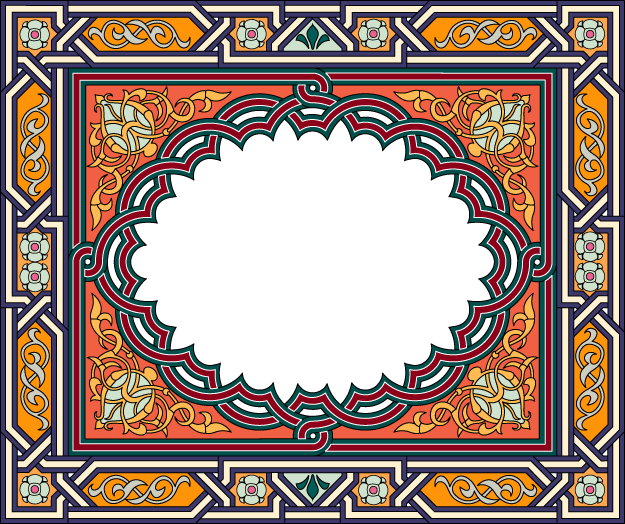 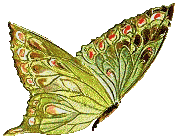 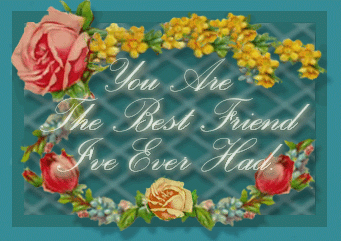 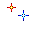 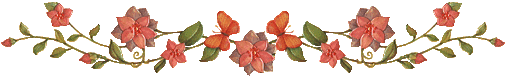 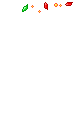 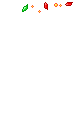 با تشکر از حسن توجه شما
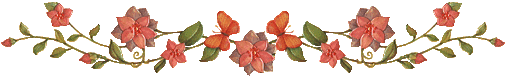 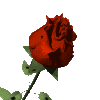